United States Supreme CourtCriminal & Immigration Law Decisionsof the 2014-2015 Term
Peter W. Fenton, J.D.Assistant Professor of Criminal JusticeKennesaw State University
Michael B. Shapiro, J.D.Clinical Instructor of Criminal JusticeGeorgia State University
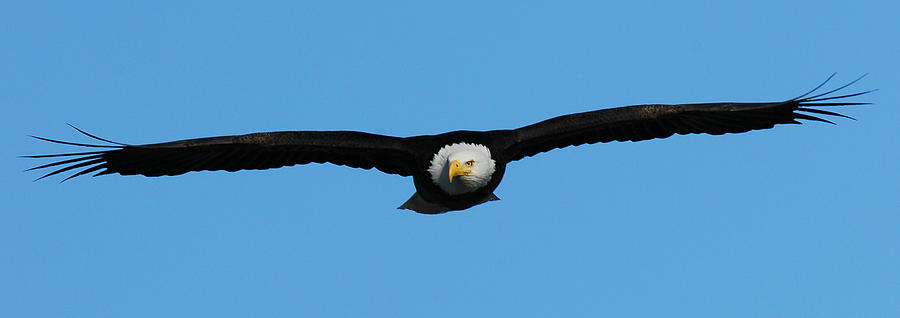 The High fliers
Elonis v. United States
Interstate Communication of Threats
No. 13–983, decided June 1, 2015Roberts majority, Alito concurring and dissenting, Thomas dissenting
After his wife left him, Elonis posted violent self-styled rap lyrics on Facebook concerning his wife, co-workers, law enforcement and others. The posts included disclaimers that the lyrics were “fictitious,” not intended to depict real persons, and with statements he was exercising his First Amendment rights. He was fired and his former employer informed the FBI.  He was arrested and charged with five counts of violating 18 U. S. C. §875(c), transmitting in interstate commerce “any communication containing any threat . . . to injure the person of another.”
Held: The jury instruction, using a reasonable person standard and requiring only negligence, was insufficient to support a conviction.  “Section 875(c)’s mental state requirement is satisfied if the defendant transmits a communication for the purpose of issuing a threat or with knowledge that the communication will be viewed as a threat.”
Glossip, et al v. Gross
Death Penalty, Lethal Injection Drug
No. 14–7955, decided June 29, 2015Alito majority, Scalia concurring, Thomas concurring, Breyer dissenting, Sotomayor dissenting
After the first drug (sodium thiopental and, later, pentobarbital) of a three-drug protocol used in Oklahoma’s executions became unavailable, Oklahoma decided to use midazolam. Oklahoma death-row inmates filed a 42 U. S. C. §1983 action claiming an Eighth Amendment violation.
Held: Petitioners have failed to establish a likelihood of success on the merits of their claim that the use of midazolam violates the Eighth Amendment sufficient to warrant a preliminary injunction.
Grady v. United States
Fourth Amendment, Life Time Monitoring of Sexual Offender
No. 14-593, decided March, 30, 2015Per curiam
After Grady served his sentence for a second sexual offense, he was ordered, as a recidivist sex offender,  to wear a tracking device and be subjected to satellite-based monitoring.  He made a Fourth Amendment challenge relying on United States v. Jones, 565 U. S. ___ (2012) where the Court police engaged in a “search” within the meaning of the Fourth Amendment when they installed and monitored a GPS tracking device on the suspect’s car.
Held: Since the “North Carolina courts did not examine whether the State’s monitoring program is reasonable—when properly viewed as a search” the case is remanded.
Heien v. North Carolina
Fourth Amendment, Reasonable Mistake of Law
No. 13–604, decided December 15, 2014Roberts majority, Kagan concurring, Sotomayor dissenting
Only one of Heien’s brake lights was working and, following a stop, he consented to a vehicle search and trafficking levels of cocaine were found.
His motion to suppress was denied, the trial court concluding that the faulty brake light gave the officer reasonable suspicion to initiate the stop. The North Carolina Court of Appeals reversed, and they were reversed by the State Supreme Court, on the issue of whether the officer’s mistaken understanding of the law (only one working brake light is required under North Carolina law) was reasonable.
Held: Because the officer’s mistake of law was reasonable, there was reasonable suspicion justifying the stop under the Fourth Amendment.
Holt v. Hobbs
Religious Land Use and Institutionalized Persons Act of 2000, Inmate Beards
No. 13–6827, decided January 20, 2015Alito unanimous
Petitioner, an Arkansas inmate and devout Muslim, wishes to grow a ½-inch beard in accordance with his religious beliefs.  The Arkansas Department of Correction denied his request.  Petitioner sued under Section 3 of the Religious Land Use and Institutionalized Persons Act of 2000 (RLUIPA).
Held: The Department’s grooming policy violates RLUIPA insofar as it prevents petitioner from growing a ½-inch beard in accordance with his religious beliefs.
Johnson v. United States
Felon in Possession of Firearm, Enhanced Sentence
No. 13–7120, decided June 26, 2015
Scalia majority, Kennedy concurring, Thomas concurring, Alito dissenting
Johnson pleaded guilty to being a felon in possession of a firearm and the Government sought an enhanced sentence under the Armed Career Criminal Act.
Held: Imposing an increased sentence under ACCA’s residual clause violates due process.  By tying the judicial assessment to a judicially imagined “ordinary case” of a crime rather than to real-world facts or statutory elements, the clause leaves grave uncertainty about how to estimate the risk posed by a crime.
Kingsley v. Hendrickson
Excessive Force on Pretrial Detainee
No. 14–6368, decided June 22, 2015Breyer majority, Scalia dissenting, Alito dissenting
While awaiting trial in county jail, officers forcibly removed Kingsley from his cell when he refused to comply with their instructions. Kingsley filed a complaint claiming that two of the officers used excessive force against him in violation of the Fourteenth Amendment’s Due Process Clause.
Held: Under 42 U. S. C. §1983, a pretrial detainee must show only that the force purposely or knowingly used against him was objectively unreasonable to prevail on an excessive force claim.
Ohio v. Clark
Confrontation Clause
No. 13–1352, decided June 18, 2015Alito majority, Scalia concurring, Thomas concurring
Clark cared for his girlfriend’s children while she engaged in prostitution.  Preschool teachers noticed marks on one of the children’s bodies and he identified Clark as the abuser. At trial, the State introduced the child’s statements to his teachers as evidence of guilt, but the child did not testify. The trial court denied Clark’s motion to exclude the statements under the Sixth Amendment’s Confrontation Clause.
Held: The introduction of the child’s statements at trial did not violate the Confrontation Clause as they were not testimonial but rather occurred in the context of an ongoing emergency involving suspected child abuse.
Rodriguez v. United States
Fourth Amendment, Dog Sniffs
No. 13–9972, decided April 21, 2015Ginsburg majority, Thomas dissenting
After being stopped for driving on a highway shoulder and the Officer’s attended to everything relating to the stop, including issuing a warning, the Officer asked Rodriguez for permission to walk his dog around the vehicle. Rodriguez refused and was detained an additional 7 or 8 minutes until a second officer arrived whose dog alerted to the presence of drugs in the vehicle.
Held: Absent reasonable suspicion, police extension of a traffic stop in order to conduct a dog sniff violates the Constitution’s shield against unreasonable seizures.
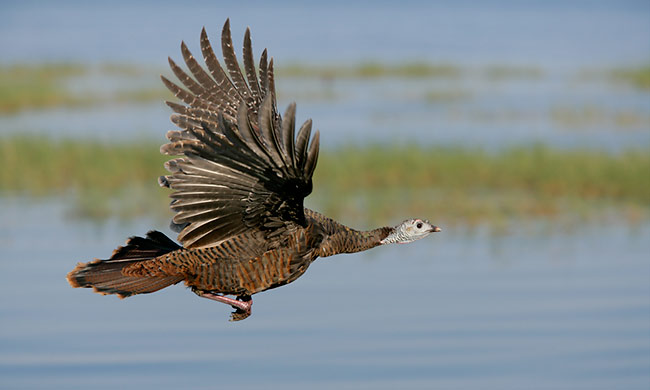 Low level fliers
Brumfield v. Cain
Death Penalty, Intellectual Disability
No. 13–1433, decided June 18, 2015 Sotomayor majority, Thomas dissenting, Alito dissenting
Brumfield was convicted of murder and sentenced to death prior to Atkins v. Virginia, 536 U. S. 304.  During sentencing that evidence showed he had an IQ of 75, a fourth-grade reading level, had been treated at psychiatric hospitals as a child, had been identified as having a learning disability, and had been placed in special education classes.
Held: Because Brumfield satisfied §2254(d)(2)’s requirements, he was entitled to have his Atkins claim considered on the merits.  Having a 75 IQ is entirely consistent with intellectual disability.
Carroll v. Carman
Qualified Immunity, “Knock and Talk”
No. 14–212, decided November 10, 2014Per curiam
Police went to the home of Andrew and Karen Carman searching car and gun thief suspect Michael Zita. They approached the house from the rear, looking into a lit and open shed, then approached a deck leading to the house where they were confronted by a man who refused to give his name. As the man reached for his waist the officers grabbed him.  The man twisted away, lost his balance, and fell into the yard. No arrests were made, but the man and his wife later sued Officer Carroll under 42 U. S. C. §1983, alleging unlawful entry onto their property in violation of the Fourth Amendment when the Officer went into their backyard and onto their deck without a warrant.
Held: The Third Circuit erred when it held that Carroll was not entitled to qualified immunity.
Christeson v. Roper, Warden
Habeas Corpus, Substitute Counsel
No. 14–6873, decided January 20, 2015Per curiam
Christeson’s first federal habeas petition was dismissed as untimely due to failure of his appointed attorneys.  He requested substitute counsel.  That request was denied.
Held:  The lower courts contravened the decision in Martel v. Clair, 565 U. S. ___ (2012). Christeson’s petition for certiorari was granted, and the case remanded for further proceedings.
San Francisco v. Sheehan
Arrest and Americans with Disabilities Act
No. 13–1412, decided May 18, 2015Alito majority, Scalia concurring & dissenting
Sheehan lived in a group home for those mental illness. Police were dispatched after she began acting erratically and threatened to kill her social worker. When the officers arrived, she grabbed a knife and threatened to kill them. They retreated but re-entered her room.  She again confronted them with a knife, and after pepper spray proved ineffective, they shot her multiple times. Sheehan sued the officers, claiming that they violated her Fourth Amendment rights.
Held:  The officers are entitled to qualified immunity from liability for the injuries suffered by Sheehan.
Los Angeles v. Patel
Fourth Amendment, Hotel Guest Records
No. 13–1175, decided June 22, 2015Sotomayor majority, Scalia dissenting, Alito dissenting
Los Angeles requires hotel operators to record and keep specific information about their guests on the premises for a 90-day period and make these records  “available to any officer of the Los Angeles Police Department for inspection . . . at a time and in a manner that minimizes any interference with the operation of the business.” §41.49(3)(a).
Held:  Facial challenges under the Fourth Amendment are not categorically barred or especially disfavored. Section 41.49(3)(a) is facially unconstitutional because it fails to provide hotel operators with an opportunity for pre-compliance review.
Davis v. Ayala
Batson Challenge, Harmless Error
NOTE:  This case is also listed as Chappell, Warden v. Ayala
No. 13–1428, decided June 18, 2015 Alito majority, Kennedy concurring, Sotomayor dissenting
During jury selection, Ayala, who is Hispanic, objected that seven of the prosecution’s peremptory challenges were impermissibly race-based under Batson v. Kentucky, 476 U. S. 79. The judge permitted the prosecution to disclose its reasons for the strikes outside the presence of the defense, concluding that the prosecution had valid, race-neutral reasons. Ayala was convicted and sentenced to death.
Held: Any federal constitutional error by excluding Ayala’s attorney from part of the Batson hearing was harmless.NOTE:  Kennedy and Thomas used their concurring opinions to argue the merits of solitary confinement.
Henderson v. United States
Transfer of Firearms by Convicted Felon
No. 13–1487, decided May 18, 2015Kagan unanimous
Henderson pleaded guilty to felony distribution marijuana, and, as a felon, was prohibited from possessing firearms. He therefore asked the FBI to transfer the firearms to his friend. But the agency refused to do so.
Held: A court-ordered transfer of a felon’s lawfully owned firearms from Government custody to a third party is not barred by §922(g) if the court is satisfied that the recipient will not give the felon control over the firearms, so that he could either use them or direct their use.
Jones v. United States
Dissent from Denial of Certiorari, Sentence Enhancement
No. 13–10026, decided October 14, 2014Scalia dissenting with Thomas and Ginsburg
Petitioners were convicted of small sales of cocaine, but acquitted of conspiracy to distribute drugs.  Nevertheless, the trial judge found that they had engaged in a conspiracy and sentenced them accordingly.  Scalia urged the Court to accept the case “to put an end to the unbroken string of cases disregarding the Sixth Amendment…or to…acknowledge[e] that all sentences below the statutory maximum are substantively reasonable.”
McFadden v. United States
Analogue Drugs, Actual Knowledge of Regulation
No. 14–378, decided June 18, 2015Thomas majority, Roberts concurring
Petitioner McFadden was convicted of distributing “bath salts” in violation of the federal Controlled Substance Analogue Enforcement Act of 1986 (Analogue Act), which treats substances substantially similar to those listed on the federal controlled substances schedules as if they were Schedule I drugs. McFadden had requested, but was denied, a jury instruction requiring actual knowledge that the substances had chemical structures and effects on the central nervous system substantially similar to those of controlled substances.
Held: When a controlled substance is an analogue, §841(a)(1) requires the Government to establish that the defendant knew he was dealing with a substance regulated under the Controlled Substances Act or Analogue Act.
Mellouli v. Lynch
Deportation for Drug Related Offense
No. 13–1034, decided June 1, 2015Ginsburg majority, Thomas dissenting
Petitioner, a lawful permanent resident, pleaded guilty to a misdemeanor offense of possessing drug paraphernalia “to . . . store [or] conceal . . . a controlled substance.” The sole “paraphernalia” was a sock in which he had placed four unidentified orange tablets. He was ordered deported by an Immigration Judge.
Held: Mellouli’s Kansas conviction for concealing unnamed pills in his sock did not trigger removal under §1227(a)(2)(B)(i).
Whitfield v. United States
Asportation Element
No. 13–9026, decided January 13, 2015Scalia unanimous
Whitfield, fleeing a botched bank robbery, entered 79-year-old Mary Parnell’s home and guided a terrified Parnell from a hallway to a room a few feet away, where she suffered a fatal heart attack. He was convicted of, among other things, violating 18 U. S. C. §2113(e), which establishes enhanced penalties for anyone who “forces any person to accompany him without the consent of such person” in the course of committing or fleeing from a bank robbery.
Held: A bank robber “forces [a] person to accompany him,” for purposes of §2113(e), when he forces that person to go somewhere with him, even if the movement occurs entirely within a single building or over a short distance, as was the case here. Here, Whitfield forced Parnell to accompany him for at least several feet, from one room to another, and that surely sufficed.
Yates v. United States
“Tangible Object” under Sarbanes-Oxley Act
No. 13–7451, decided February 25, 2015Ginsburg majority, Alito concurring, Kagan dissenting
Yates’ commercial fishing vessel was found to contain undersized red grouper and he was instructed to keep the undersized fish segregated from the rest of the catch until the ship returned to port. Yates instead told a crew member to throw the undersized fish overboard. He was charged with destroying, concealing, and covering up undersized fish to impede a federal investigation, in violation of 18 U. S. C. §1519.
Held: The judgment is reversed, and the case is remanded.  §1519 is part of the Sarbanes-Oxley Act of 2002 aimed at corporate fraud and financial audits, and a “tangible object” under that law something used to record or preserve information, not a fish.
Decisions of the2014-2015 Term
A complete list of criminal and immigration law decisions from the United States Supreme Court’s 2014-2015 term is available in the 2015 Conference section of the Criminal Justice Association of Georgia’s website (www.cjag.us).
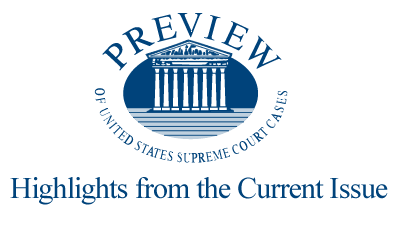 Preview - 1
Foster v. Humphrey, No. 14-8349Whether the Georgia courts erred in failing to recognize race discrimination under Batson v. Kentucky in the extraordinary circumstances of this death penalty case.
Hurst v. Florida, No. 14-7505Can Florida’s death sentencing scheme be considered constitutional if it does not require jury unanimity in capital cases and it consigns the jury to an advisory role in sentencing?
Preview - 2
Kansas v. Carr, Nos. 14-449, 14-450 & Kansas v. Gleason, No. 14-522Is a joint capital sentencing proceeding between two brothers sufficiently prejudicial to  require severance, and must a jury contemplating capital punishment be instructed that mitigating circumstances “need not be proven beyond a reasonable doubt?”
Lockhart v. United States, No. 14-8358Whether 18 U.S.C. §2252(b)(2)’s 10 year mandatory minimum sentence is triggered by a prior conviction under a state law relating to “aggravated sexual abuse” or “sexual abuse,” even though the conviction did not “involv[e] a minor or ward,” an issue that divides the federal courts of appeals.
Preview - 3
Montgomery v. Louisiana, No. 14-280Does the Supreme Court’s decision in Miller v. Alabama, which held that the Eighth Amendment prohibits mandatory sentencing schemes requiring juveniles to be sentenced to life in prison without parole, apply retroactively to cases on collateral review, and does the Supreme Court have jurisdiction to decide this issue?
Ocasio v. United States, No. 14-361Does a conspiracy to commit extortion, as defined by the Hobbs Act, require that the conspirators agree to obtain property from someone outside the conspiracy?
Questions?
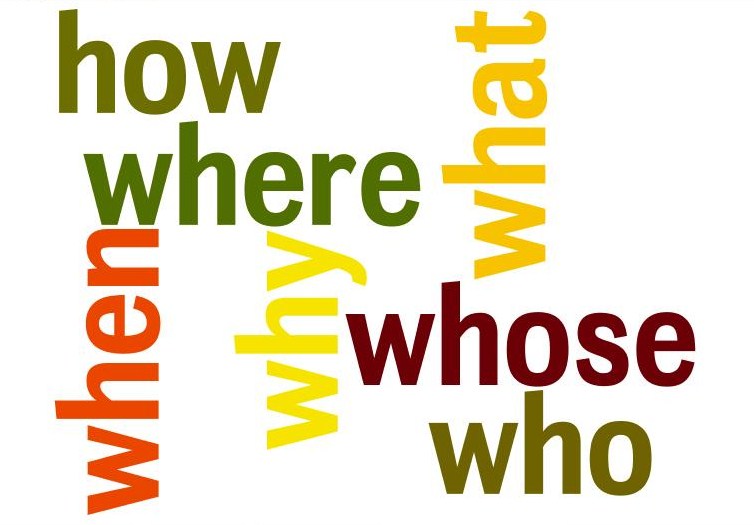